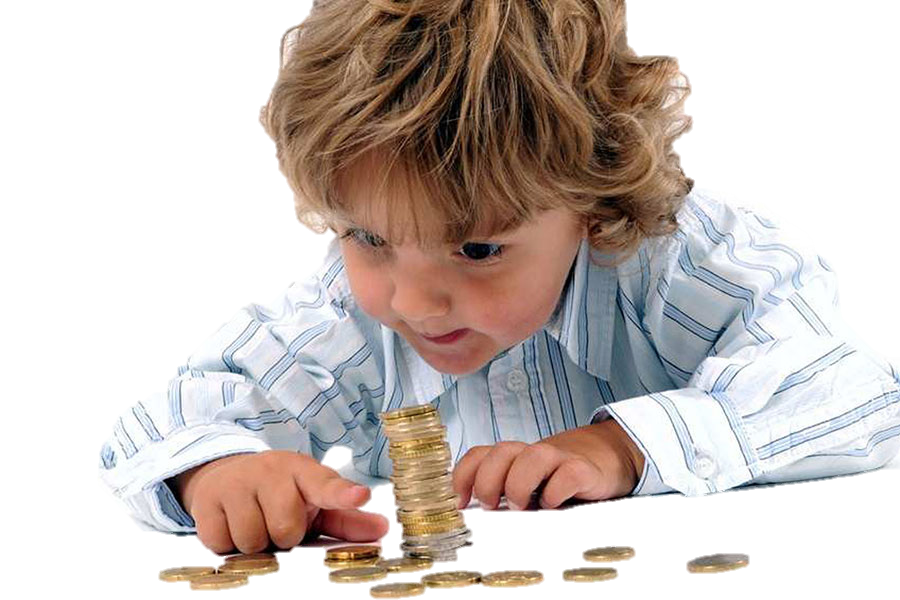 Муниципальное автономное дошкольное образовательное учреждение «Детский сад № 22 «Планета детства»
Интерактивная ИГРА
«Копейка рубль бережёт»
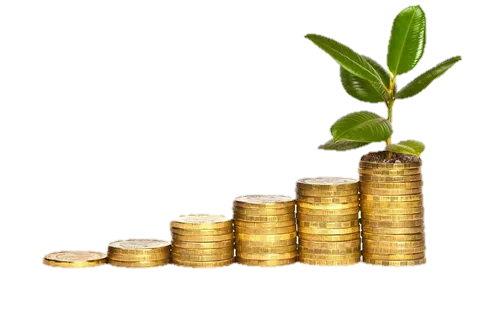 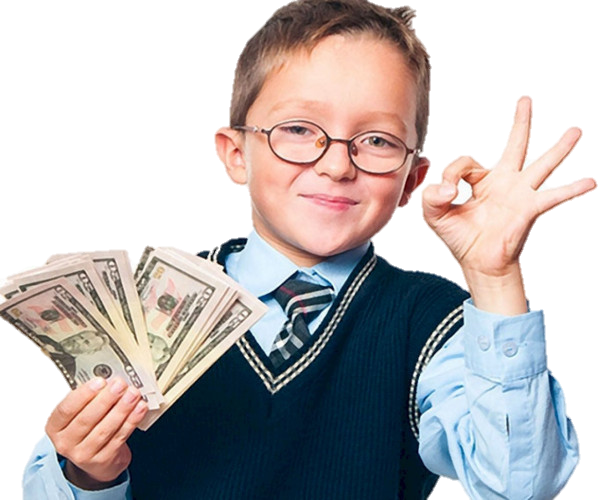 Игра «Прятки»
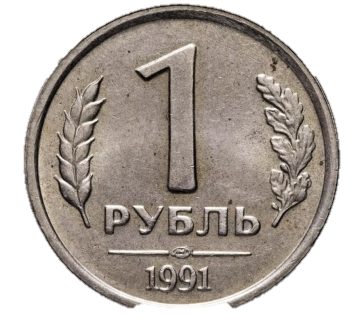 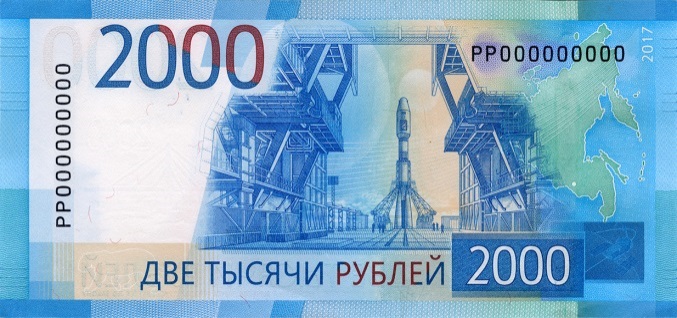 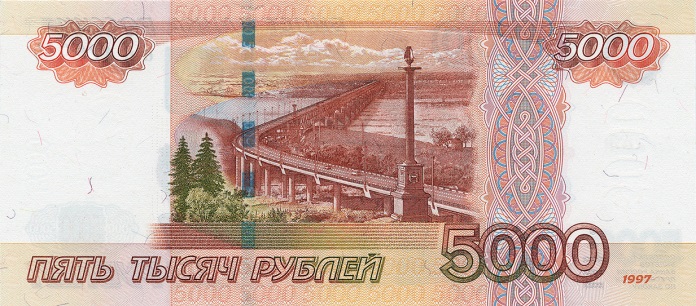 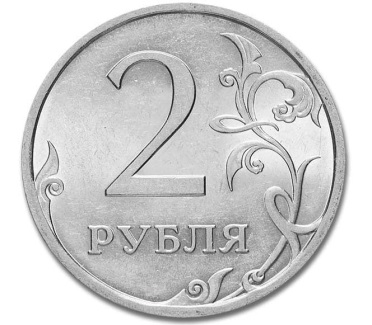 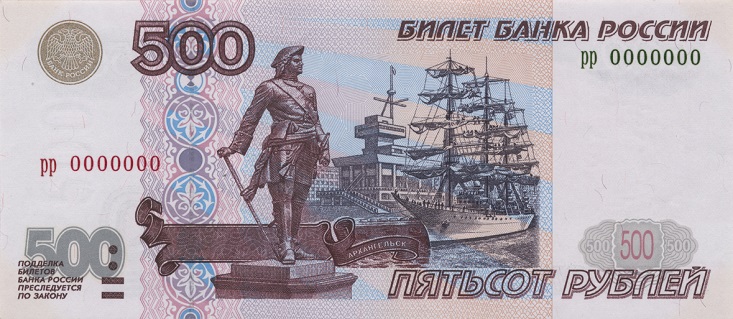 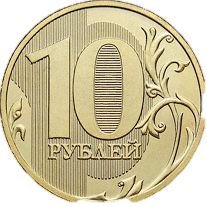 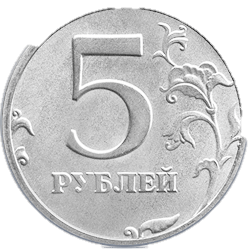 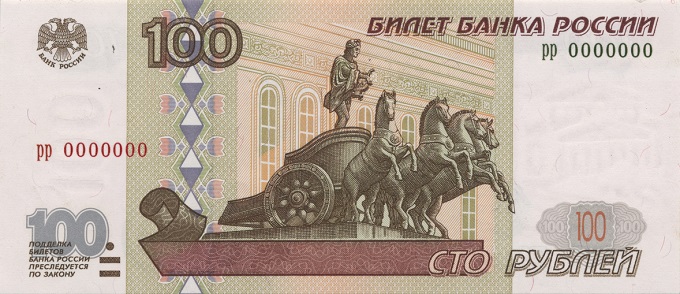 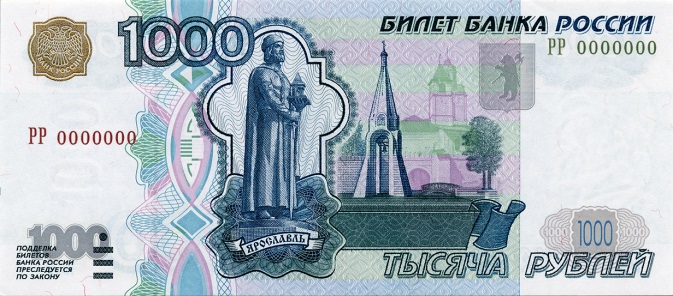 Игра «Ребусы»
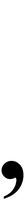 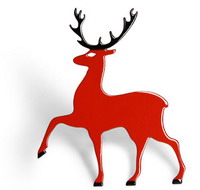 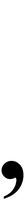 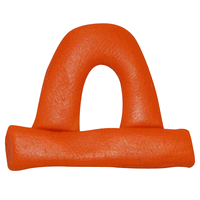 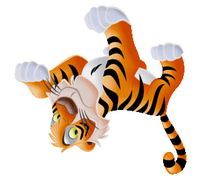 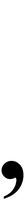 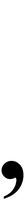 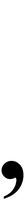 ДЕНЬГИ
Чем расплачивается человек при покупке товара.
Игра «Ребусы»
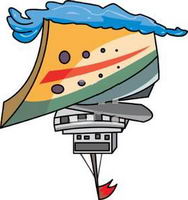 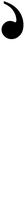 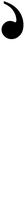 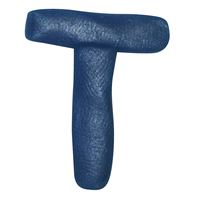 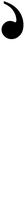 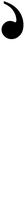 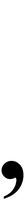 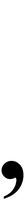 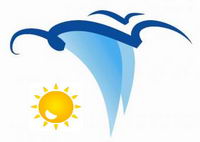 БАРТЕР
Обмен одного товара на другой.
Игра «Ребусы»
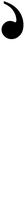 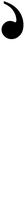 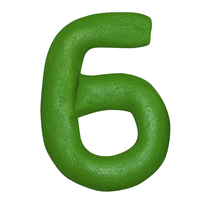 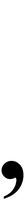 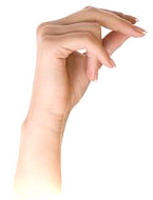 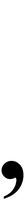 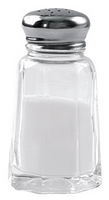 РУБЛЬ
Как называется   денежная единица в России?
Игра «Ребусы»
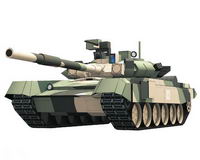 1=Б
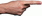 БАНК
Учреждение, где хранятся деньги?
Игра «Ребусы»
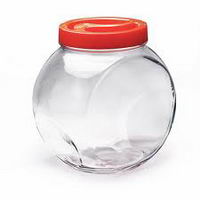 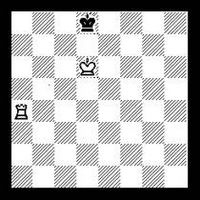 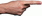 5=О
БАНКОМАТ
Из какого аппарата получаем банкноты?
Игра «Ребусы»
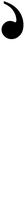 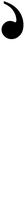 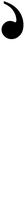 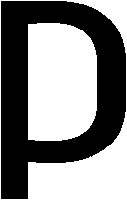 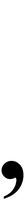 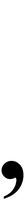 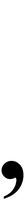 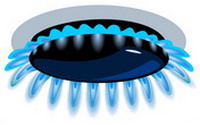 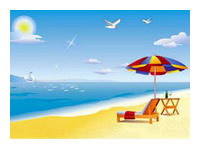 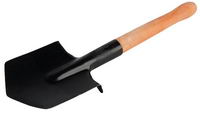 ЗАРПЛАТА
Что получают за труд в конце месяца
Игра «Ребусы»
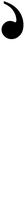 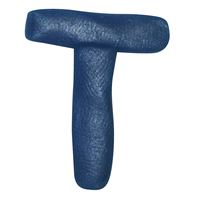 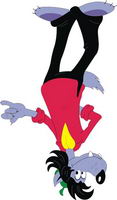 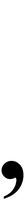 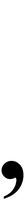 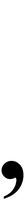 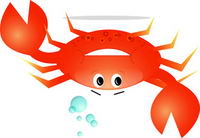 ТОВАР
Как можно назвать одним словом, всё что покупается и продаётся?
Игра «Ребусы»
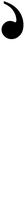 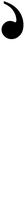 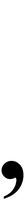 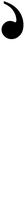 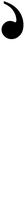 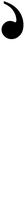 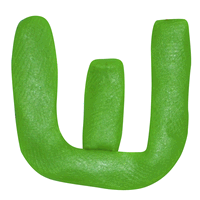 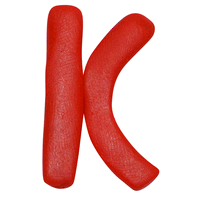 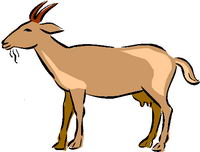 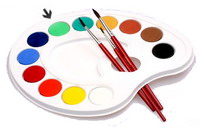 КОШЕЛЁК
Кожаный предмет, в  котором  хранят монеты и купюры?
Игра «Что изменилось»
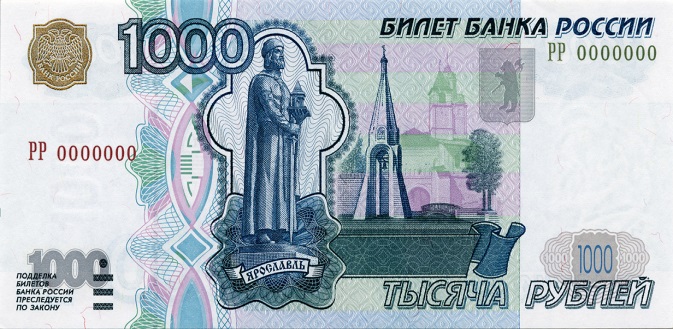 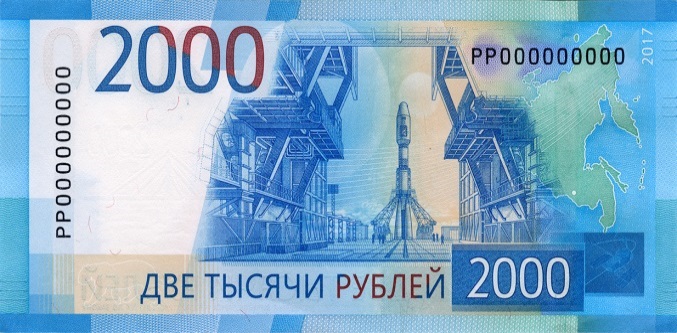 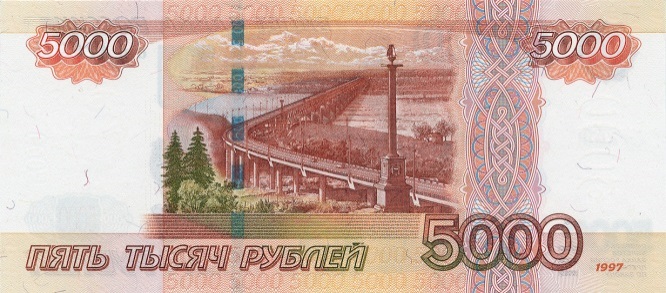 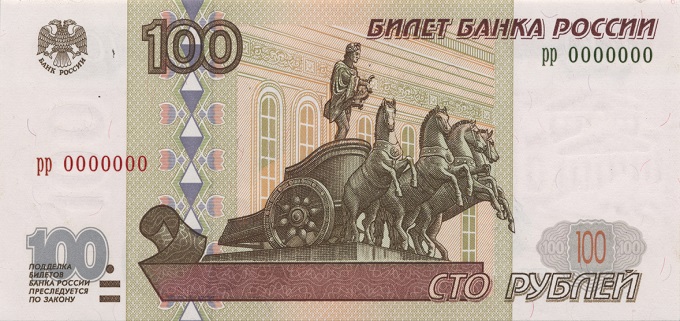 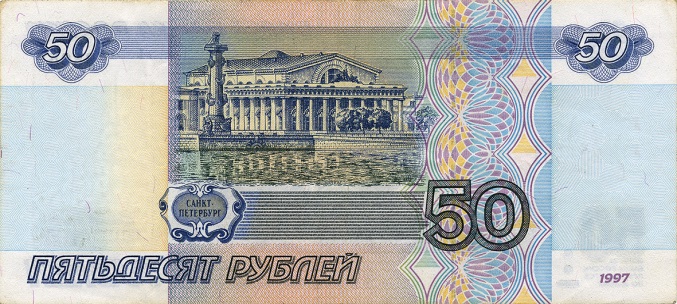 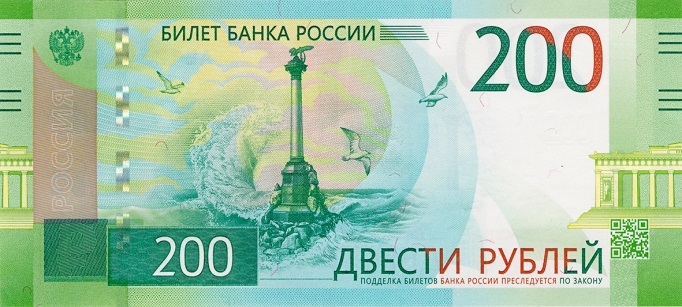 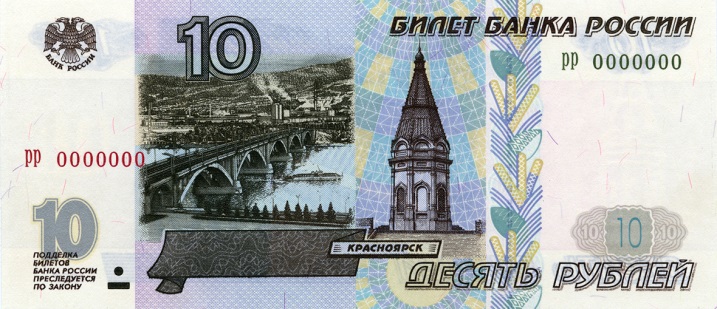 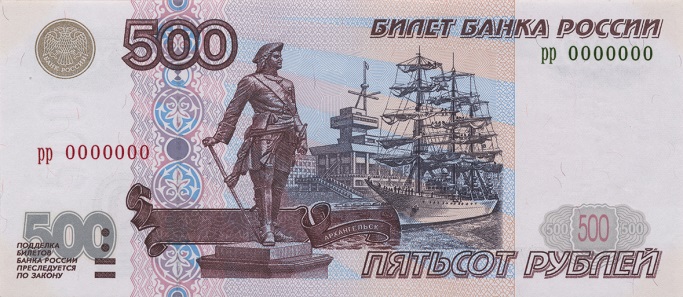 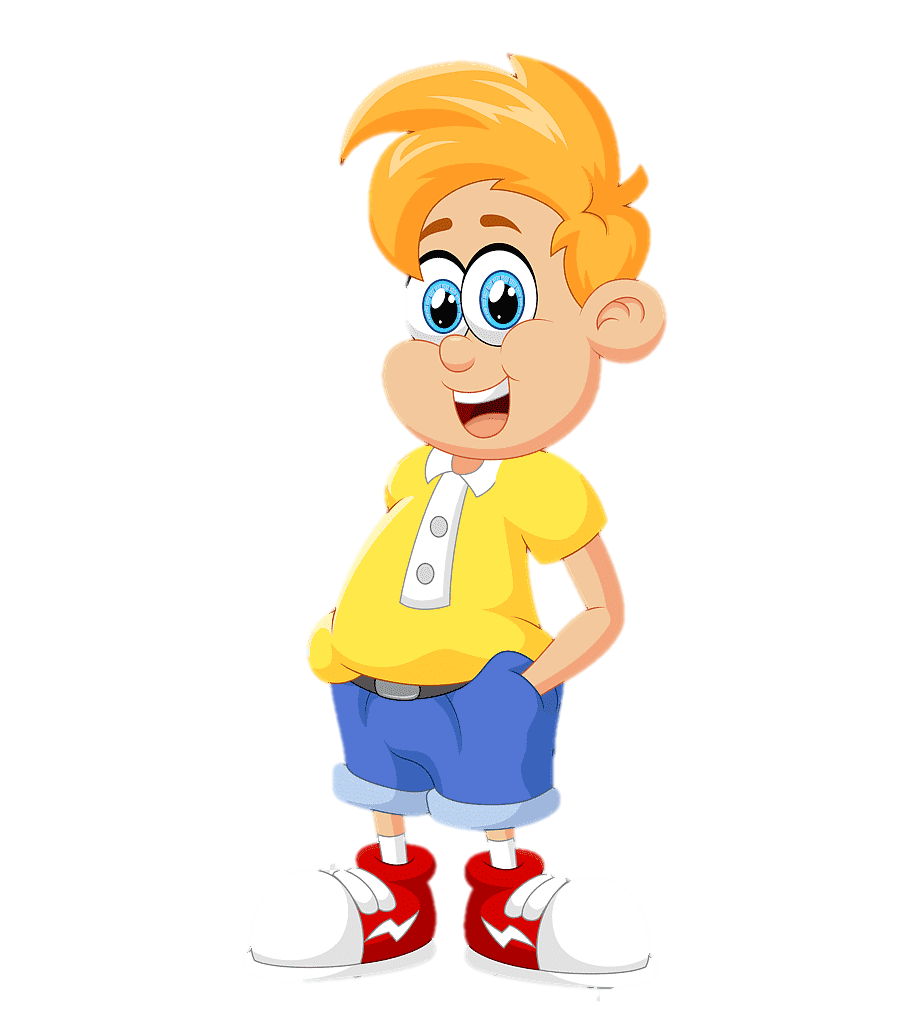 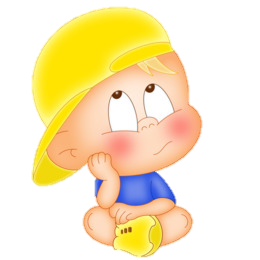 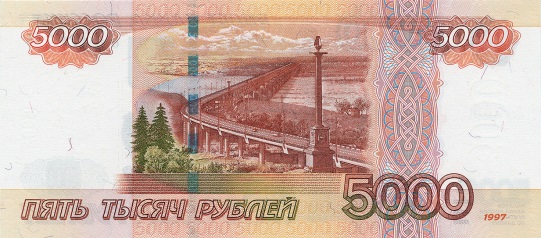 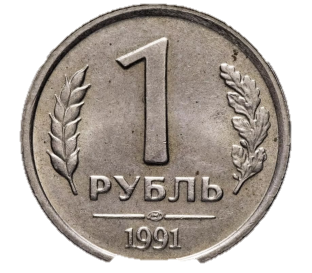